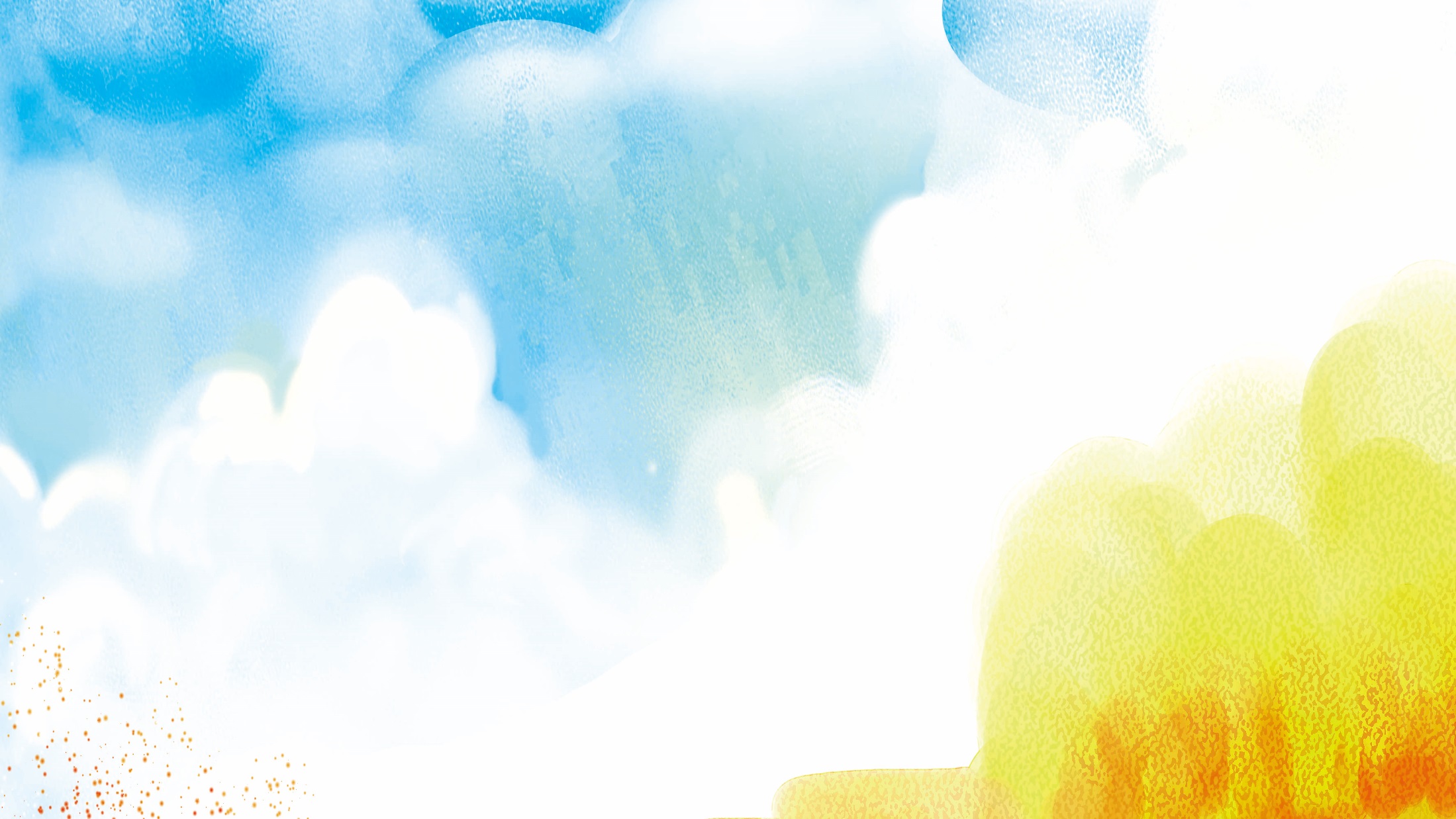 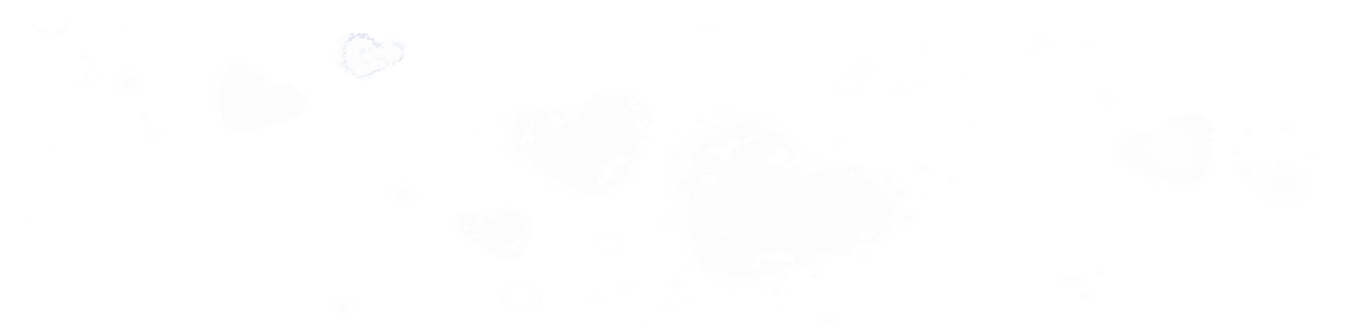 NHIỆT LIỆT CHÀO MỪNG QUÝ  THẦY CÔ
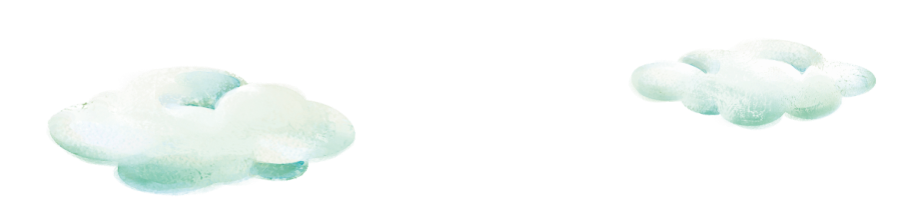 VỀ DỰ GIỜ LỚP 1D
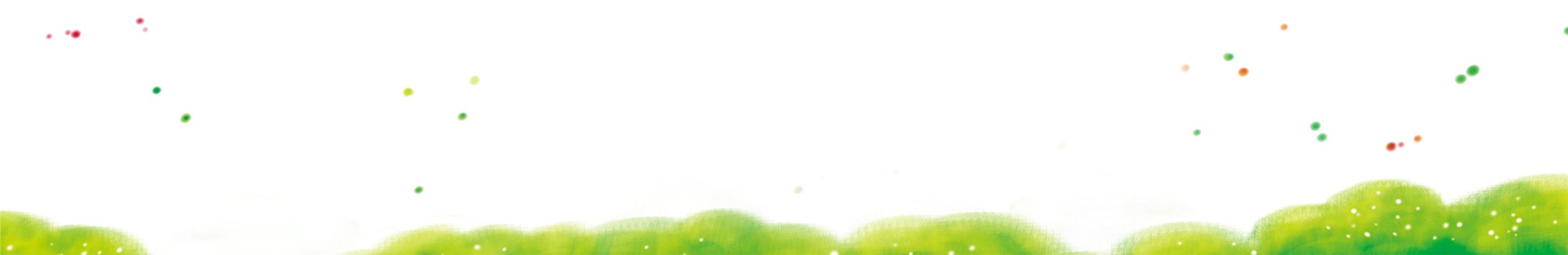 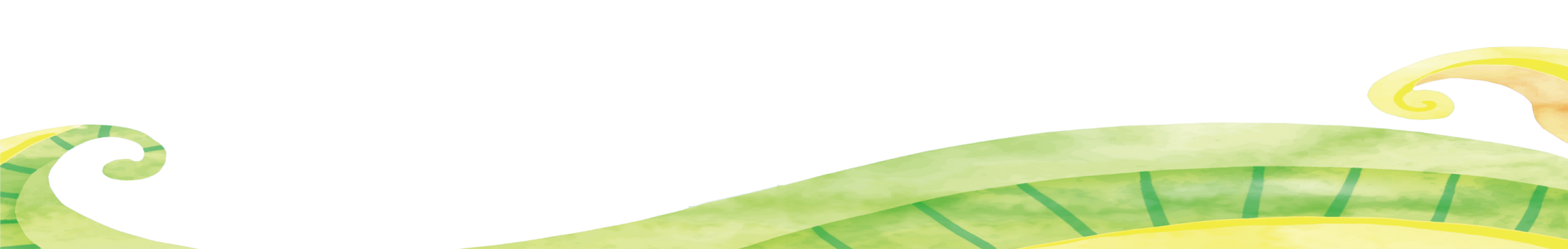 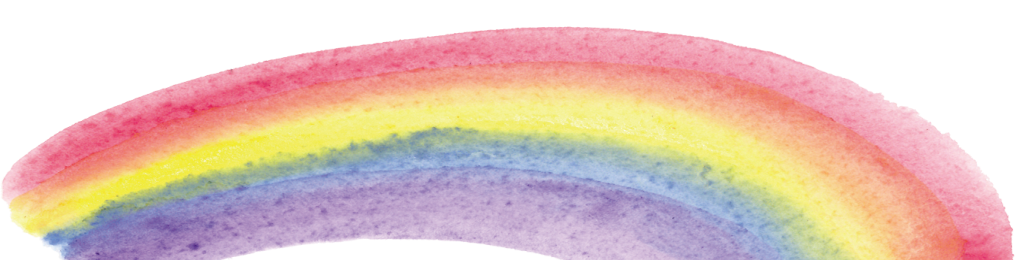 Môn:     Tiếng Việt
       Giáo viên: Trần Thị Giang
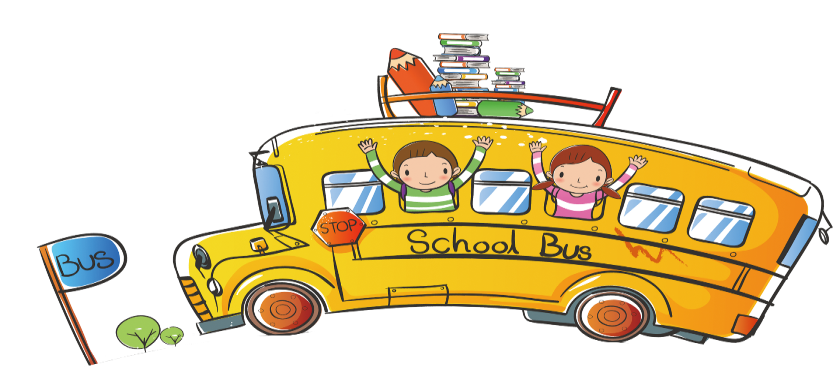 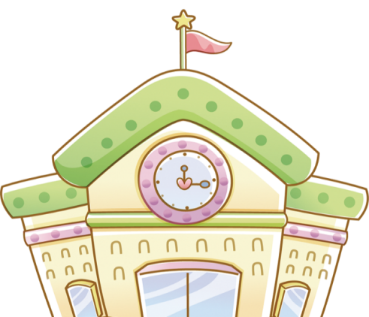 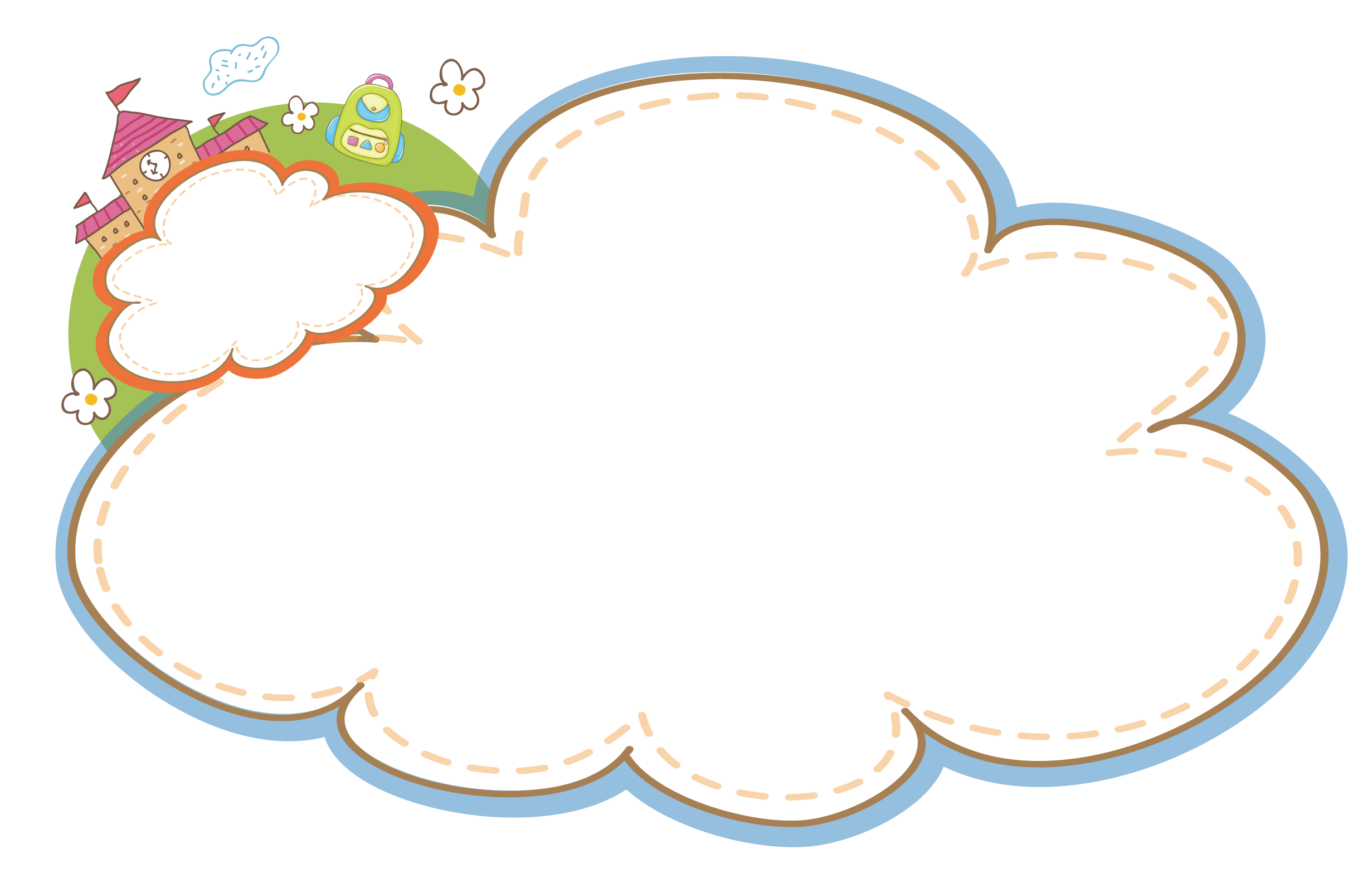 KHỞI ĐỘNG
AI NHANH, AI ĐÚNG
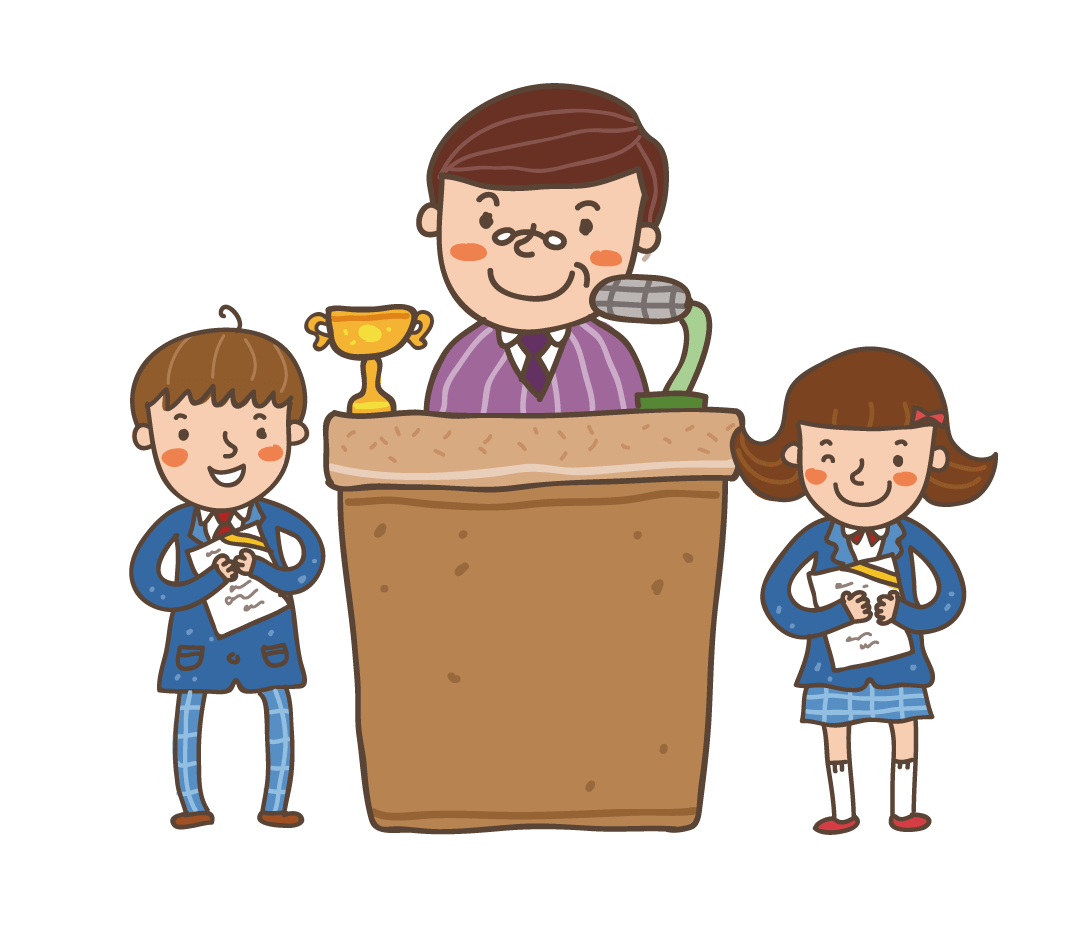 Thứ hai ngày 18 tháng 03 năm 2024
                  Môn:           Tiếng Việt           Tiết: 
                  Bài:
Chuột con đến tr..`.....
Em chọn vần thích hợp điền vào chỗ chấm:
A. ương
C. uôn
D. uông
B. ươn
Thứ hai ngày 18 tháng 03 năm 2024
                  Môn:           Tiếng Việt           Tiết: 
                  Bài:
A. ương
Chuột con đến trường.
Thứ hai ngày 18 tháng 03 năm 2024
                  Môn:           Tiếng Việt           Tiết: 
                  Bài:
Chuột con ...´.. được to như voi.
Em chọn vần thích hợp điền vào chỗ chấm:
A. ươt
C. uôn
B. ươc
D. ươn
Thứ hai ngày 18 tháng 03 năm 2024
                  Môn:           Tiếng Việt           Tiết: 
                  Bài:
B. ươc
Chuột con ước được to như voi.
Thứ hai ngày 18 tháng 03 năm 2024
                  Môn:           Tiếng Việt           Tiết: 
                  Bài:
Các bạn gọi ch…̣...là “Tí Teo”.
Em chọn vần thích hợp điền vào chỗ chấm:
A. uôt
C. ươc
D. ươt
B. uôc
Thứ hai ngày 18 tháng 03 năm 2024
                  Môn:           Tiếng Việt           Tiết: 
                  Bài:
A. uôt
Các bạn gọi chuột là “Tí Teo”.
Thứ hai ngày 18 tháng 03 năm 2024
                  Môn:           Tiếng Việt           Tiết: 
                  Bài:
Vì yêu mẹ, nó vẫn m.´... làm chuột.
Em chọn vần thích hợp điền vào chỗ chấm:
A. ươc
C. uôn
D. uôt
B. uông
Thứ hai ngày 18 tháng 03 năm 2024
                  Môn:           Tiếng Việt           Tiết: 
                  Bài:
C. uôn
Vì yêu mẹ, nó vẫn muốn làm chuột.
Thứ hai ngày 18 tháng 03 năm 2024
                  Môn:           Tiếng Việt           Tiết: 
                  Bài:
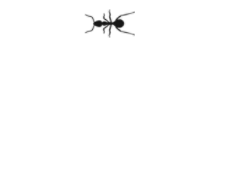 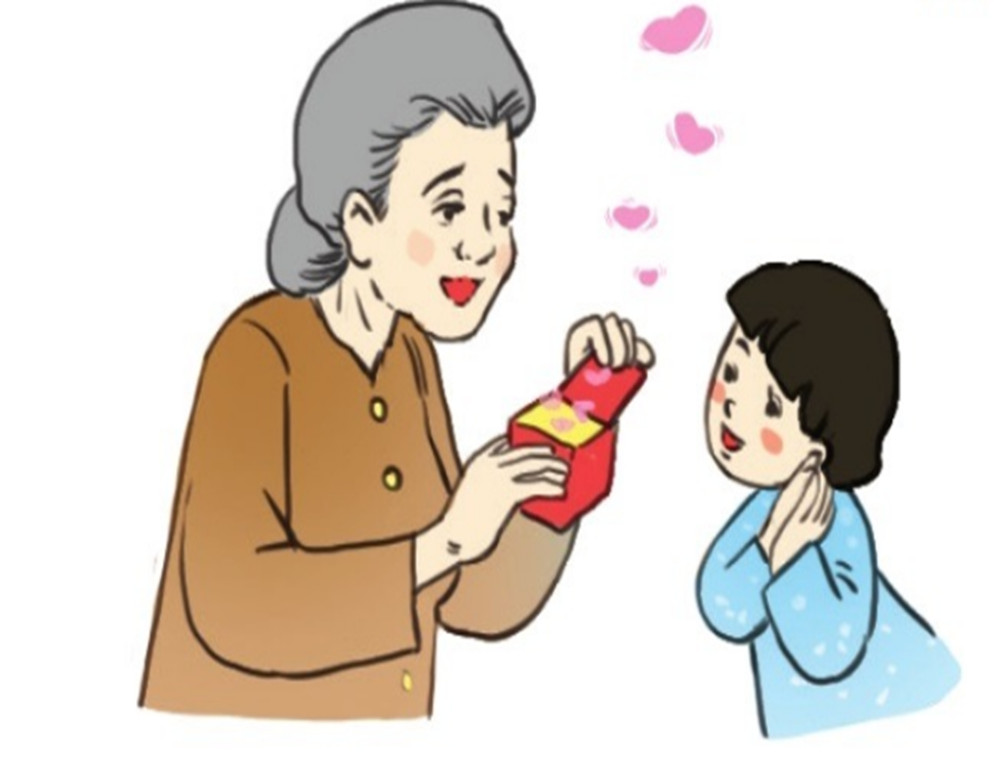 Thứ hai ngày 18 tháng 03 năm 2024
                  Môn:           Tiếng Việt            
                  Bài:
Tiết: 316
Món quà quý nhất (tiết 1)
Sinh nhật bà, bé Huệ mang tặng bà một món quà. Quà được đựng trong một chiếc hộp nhỏ. Bà mở hộp quà, ngạc nhiên:
     - Bà không thấy gì ở bên trong, cháu à.
     Huệ đáp: 
     - Đây không phải là cái hộp rỗng đâu ạ. Cháu đã gửi rất nhiều nụ hôn vào đó, đến khi đầy ắp mới thôi.
     Bà cảm động, ôm cháu:
     - Cháu ngoan quá! Quà của cháu là món quà quý nhất!
                                                                           Theo QUANG HUY
Thứ hai ngày 18 tháng 03 năm 2024
                  Môn:           Tiếng Việt           Tiết: 316
                  Bài:         Món quà quý nhất (tiết 1)
Luyện đọc từ ngữ
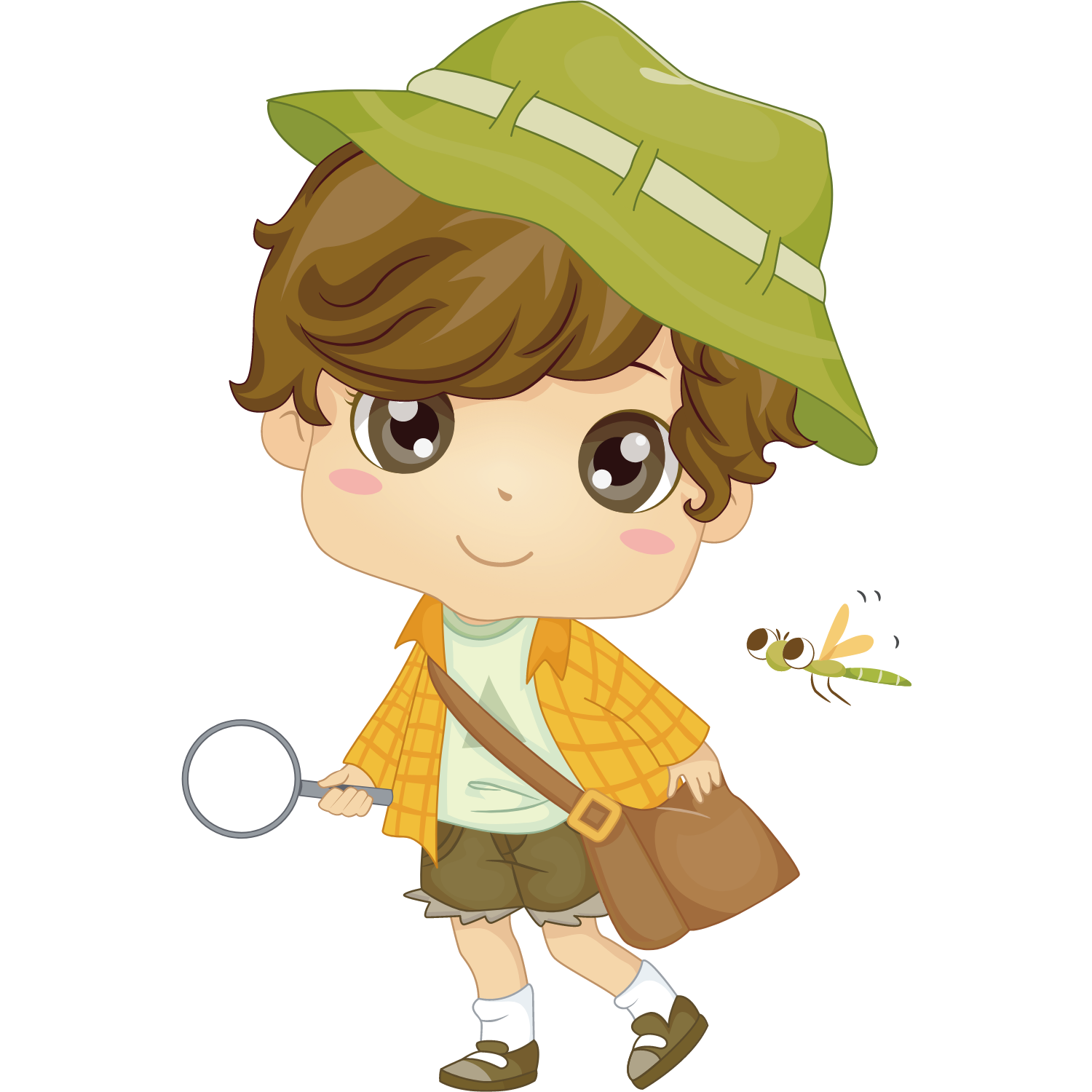 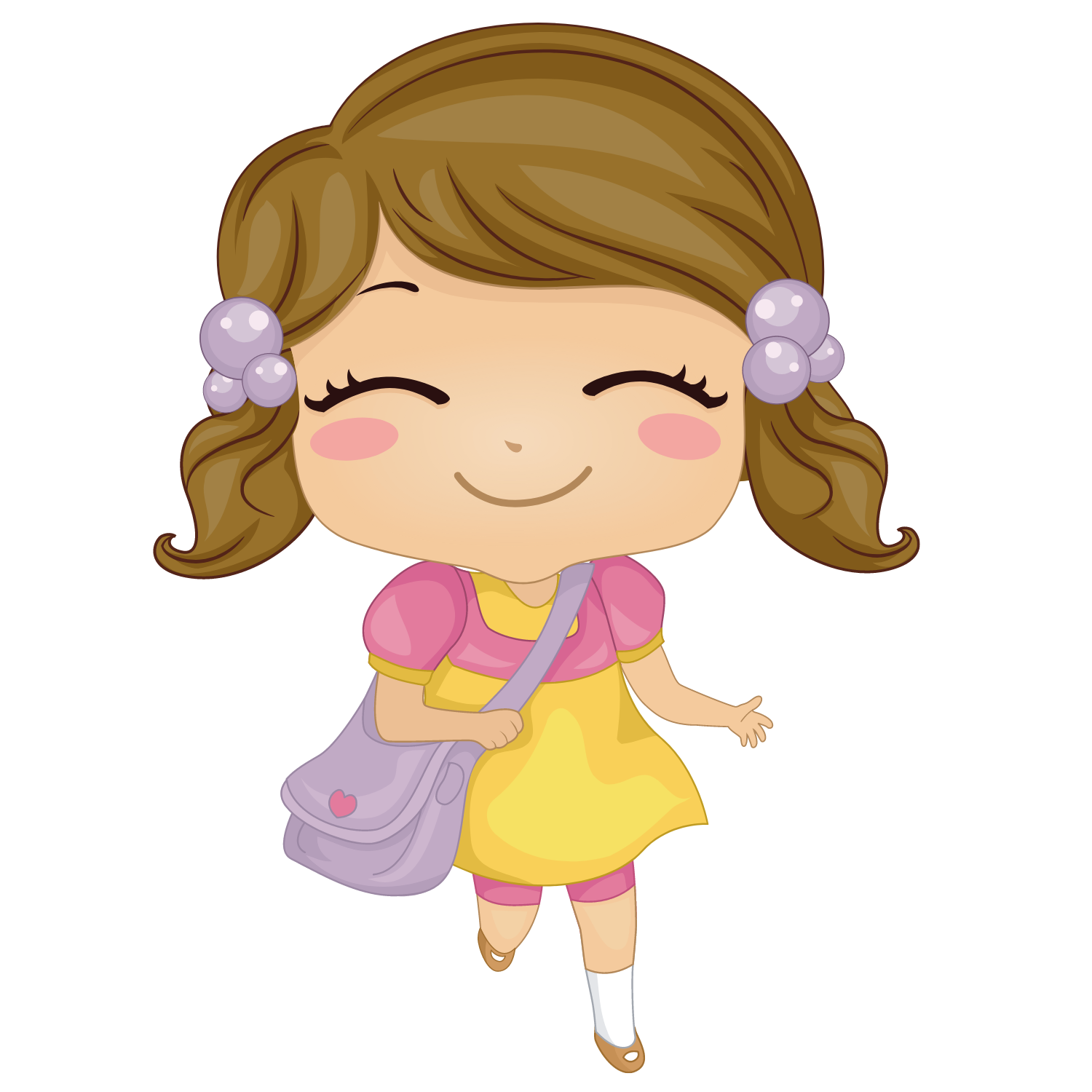 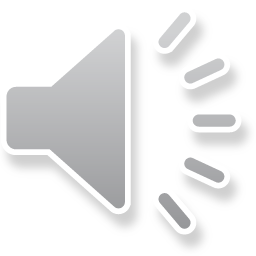 Thứ hai ngày 18 tháng 03 năm 2024
                  Môn:           Tiếng Việt           Tiết: 316
                  Bài:         Món quà quý nhất (tiết 1)
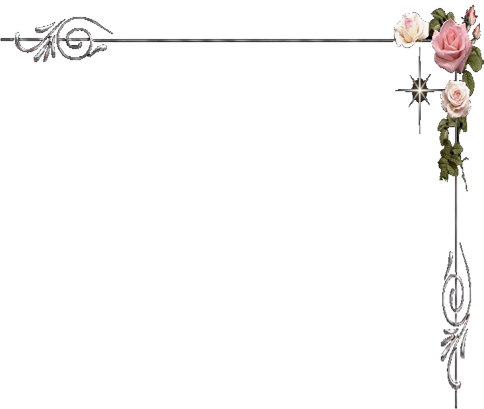 Luyện đọc:
Đọc hiểu:
sinh nhật
ngạc nhiên
rỗng
nụ hôn
quý nhất
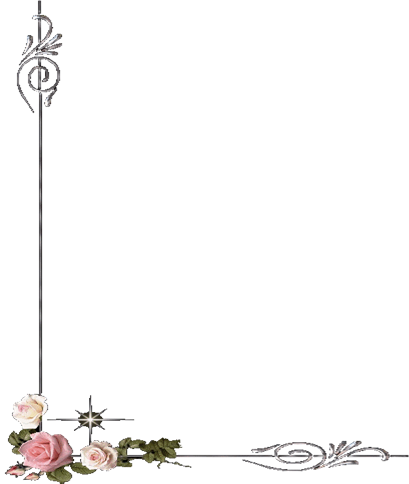 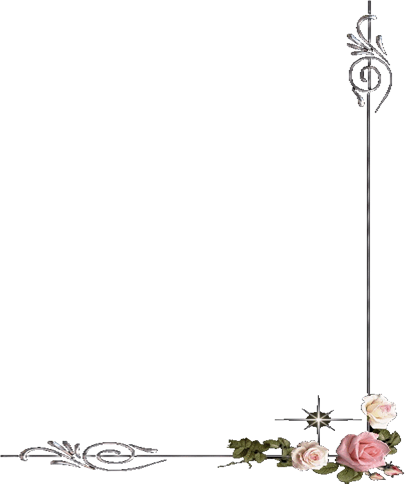 Thứ hai ngày 18 tháng 03 năm 2024
                  Môn:           Tiếng Việt           Tiết: 316
                  Bài:         Món quà quý nhất (tiết 1)
Sinh nhật bà, bé Huệ mang tặng bà một món quà. Quà được đựng trong một chiếc hộp nhỏ. Bà mở hộp quà, ngạc nhiên:
     - Bà không thấy gì ở bên trong, cháu à.
     Huệ đáp: 
     - Đây không phải là cái hộp rỗng đâu ạ. Cháu đã gửi rất nhiều nụ hôn vào đó, đến khi đầy ắp mới thôi.
     Bà cảm động, ôm cháu:
     - Cháu ngoan quá! Quà của cháu là món quà quý nhất!
                                                                           Theo QUANG HUY
Thứ hai ngày 18 tháng 03 năm 2024
                  Môn:           Tiếng Việt           Tiết: 316
                  Bài:         Món quà quý nhất (tiết 1)
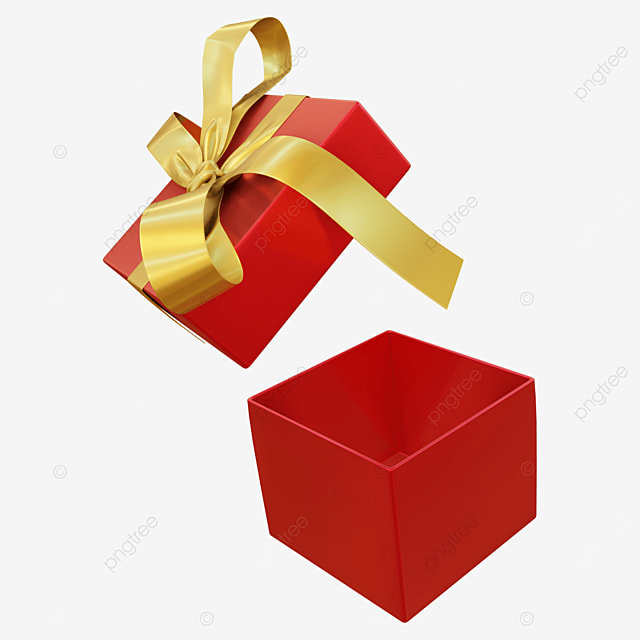 hộp rỗng: là hộp không chứa, đựng gì ở bên trong
Thứ hai ngày 18 tháng 03 năm 2024
                  Môn:           Tiếng Việt           Tiết: 316
                  Bài:         Món quà quý nhất (tiết 1)
Sinh nhật bà, bé Huệ mang tặng bà một món quà. Quà được đựng trong một chiếc hộp nhỏ. Bà mở hộp quà, ngạc nhiên:
     - Bà không thấy gì ở bên trong, cháu à.
     Huệ đáp: 
     - Đây không phải là cái hộp rỗng đâu ạ. Cháu đã gửi rất nhiều nụ hôn vào đó, đến khi đầy ắp mới thôi.
     Bà cảm động, ôm cháu:
     - Cháu ngoan quá! Quà của cháu là món quà quý nhất!
                                                                           Theo QUANG HUY
Thứ hai ngày 18 tháng 03 năm 2024
                  Môn:           Tiếng Việt           Tiết: 316
                  Bài:         Món quà quý nhất (tiết 1)
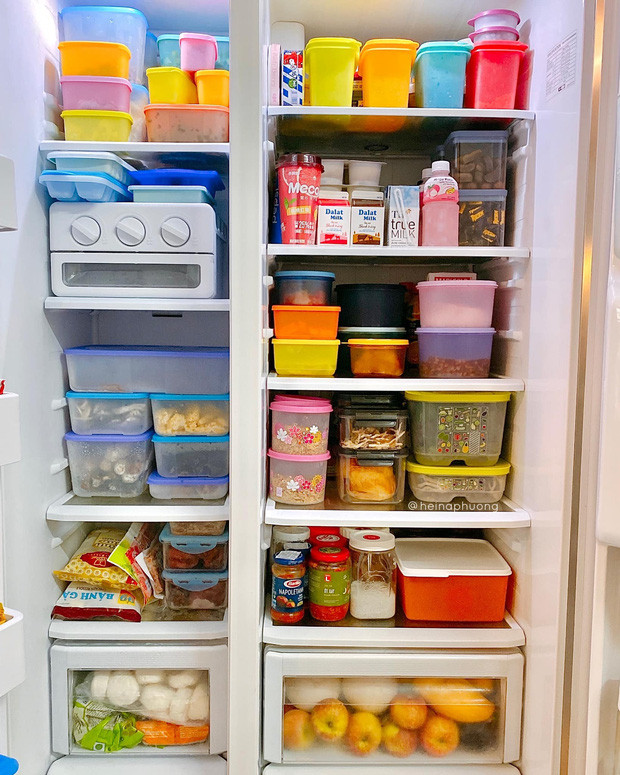 đầy ắp: đầy đến mức không thể chứa, đựng thêm được nữa
Thứ hai ngày 18 tháng 03 năm 2024
                  Môn:           Tiếng Việt           Tiết: 316
                  Bài:         Món quà quý nhất (tiết 1)
Luyện đọc câu
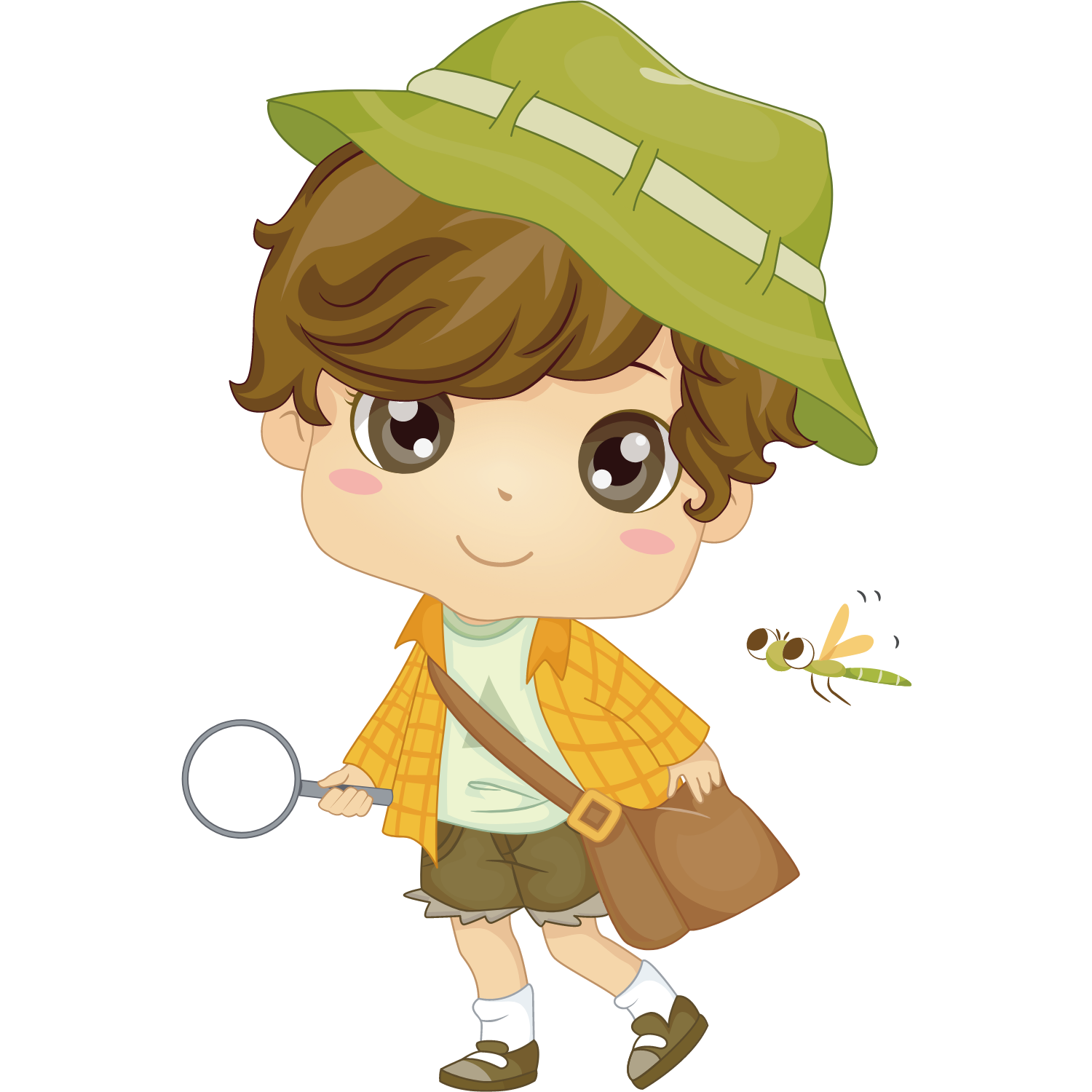 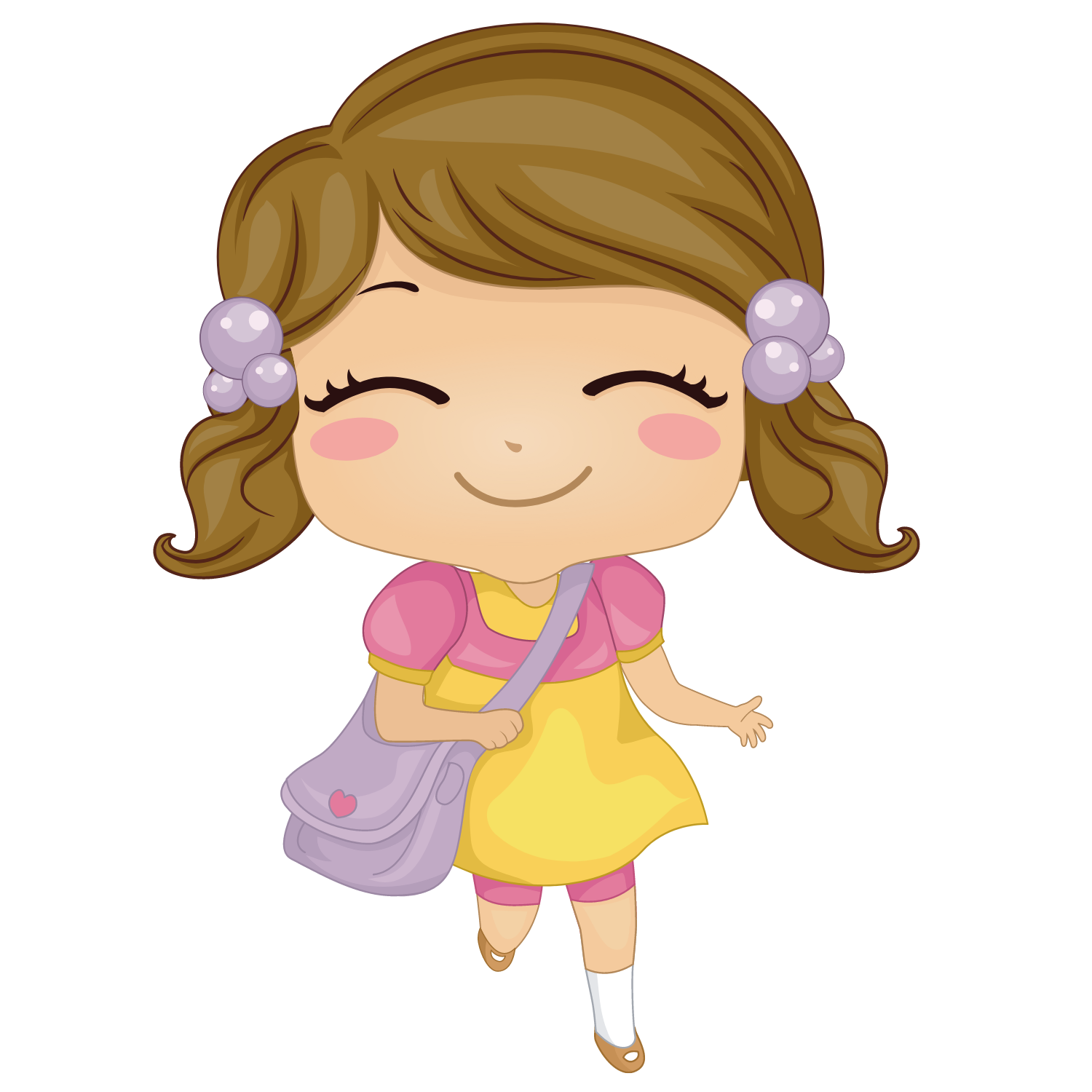 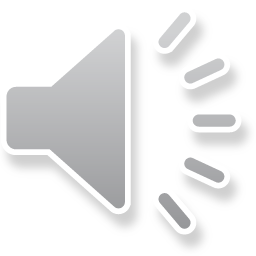 Thứ hai ngày 18 tháng 03 năm 2024
                  Môn:           Tiếng Việt           Tiết: 316
                  Bài:         Món quà quý nhất (tiết 1)
2
Sinh nhật bà, bé Huệ mang tặng bà một món quà.  Quà được đựng trong một chiếc hộp nhỏ.    Bà mở hộp quà, ngạc nhiên:
     - Bà không thấy gì ở bên trong, cháu à.
     Huệ đáp: 
     - Đây không phải là cái hộp rỗng đâu ạ.   Cháu đã gửi rất nhiều nụ hôn vào đó, đến khi đầy ắp mới thôi.
     Bà cảm động, ôm cháu:
     - Cháu ngoan quá!    Quà của cháu là món quà quý nhất!
                                                                           Theo QUANG HUY
1
3
4
5
7
6
8
9
10
Thứ hai ngày 18 tháng 03 năm 2024
                  Môn:           Tiếng Việt           Tiết: 316
                  Bài:         Món quà quý nhất (tiết 1)
Huệ đáp: 
     - Đây không phải là cái hộp rỗng đâu ạ.   Cháu đã gửi rất nhiều nụ hôn vào đó,  đến khi đầy ắp mới thôi.
Thứ hai ngày 18 tháng 03 năm 2024
                  Môn:           Tiếng Việt           Tiết: 316
                  Bài:         Món quà quý nhất (tiết 1)
2
Sinh nhật bà, bé Huệ mang tặng bà một món quà.  Quà được đựng trong một chiếc hộp nhỏ.    Bà mở hộp quà, ngạc nhiên:
     - Bà không thấy gì ở bên trong, cháu à.
     Huệ đáp: 
     - Đây không phải là cái hộp rỗng đâu ạ.   Cháu đã gửi rất nhiều nụ hôn vào đó, đến khi đầy ắp mới thôi.
     Bà cảm động, ôm cháu:
     - Cháu ngoan quá!    Quà của cháu là món quà quý nhất!
                                                                           Theo QUANG HUY
1
3
4
5
7
6
8
9
10
Thứ hai ngày 18 tháng 03 năm 2024
                  Môn:           Tiếng Việt           Tiết: 316
                  Bài:         Món quà quý nhất (tiết 1)
Luyện đọc đoạn
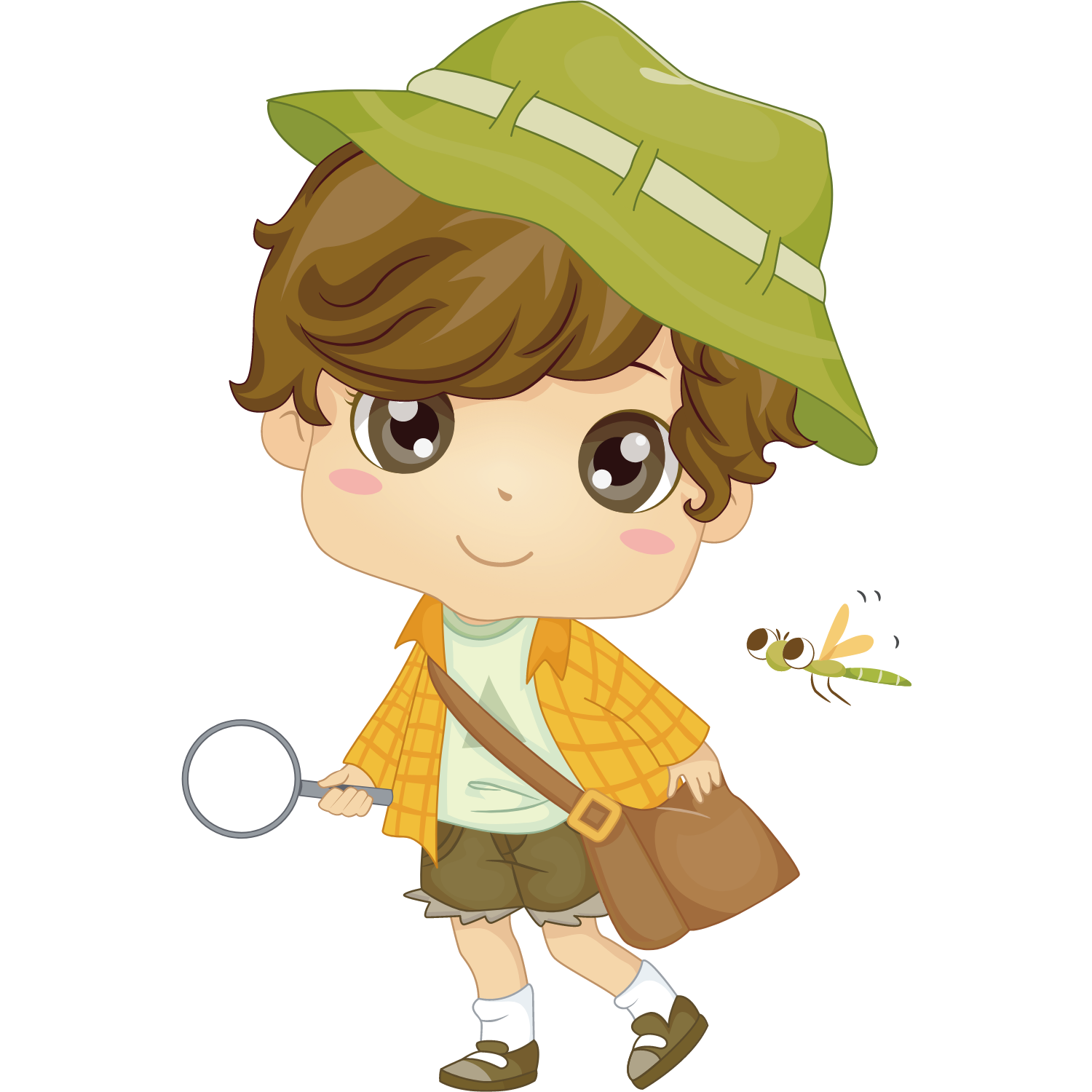 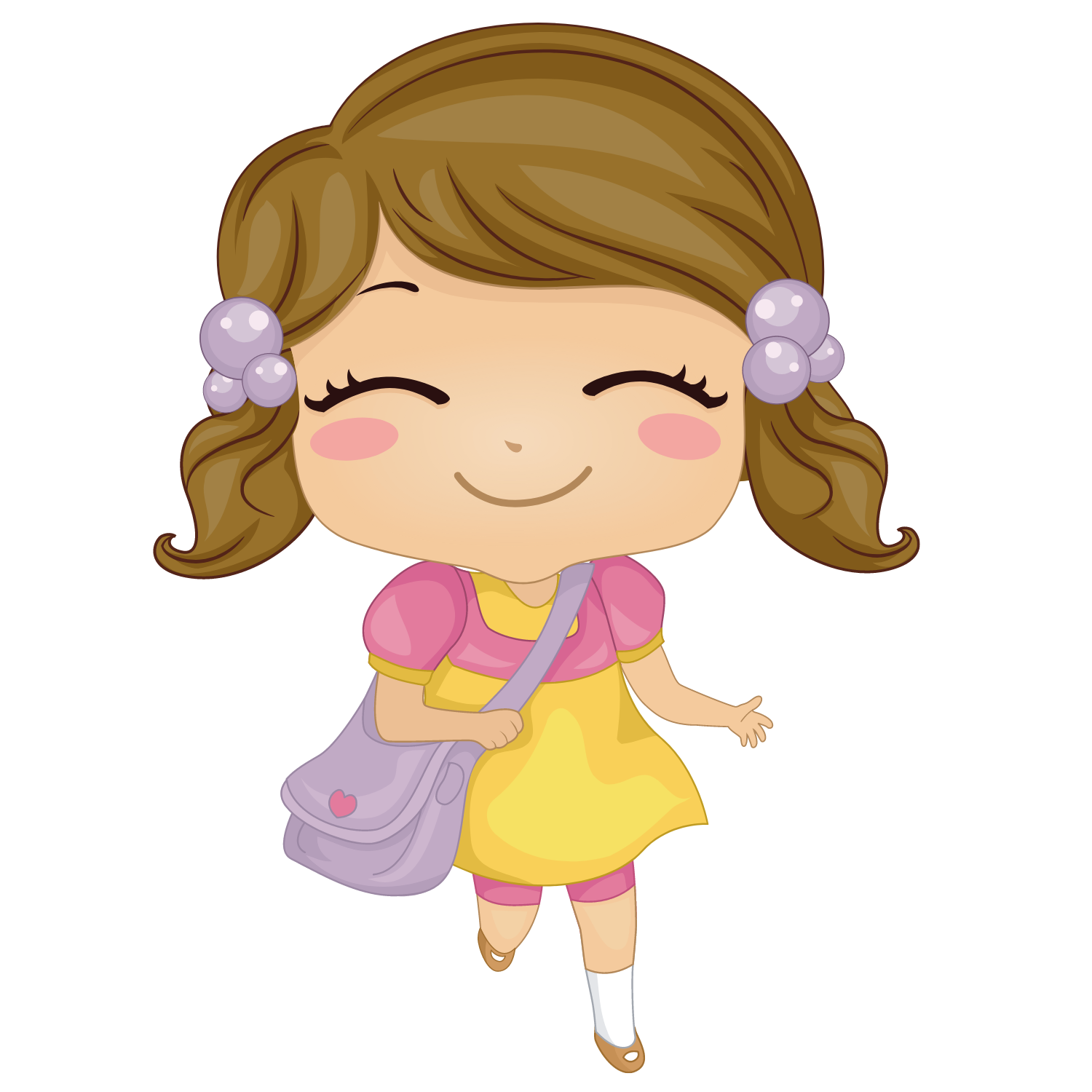 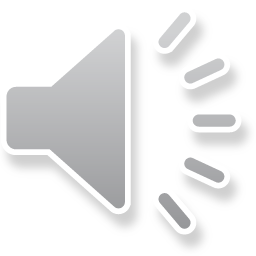 Thứ hai ngày 18 tháng 03 năm 2024
                  Môn:           Tiếng Việt           Tiết: 316
                  Bài:         Món quà quý nhất (tiết 1)
1
Sinh nhật bà, bé Huệ mang tặng bà một món quà. Quà được đựng trong một chiếc hộp nhỏ. Bà mở hộp quà, ngạc nhiên:
     - Bà không thấy gì ở bên trong, cháu à.
     Huệ đáp: 
     - Đây không phải là cái hộp rỗng đâu ạ. Cháu đã gửi rất nhiều nụ hôn vào đó, đến khi đầy ắp mới thôi.
     Bà cảm động, ôm cháu:
     - Cháu ngoan quá! Quà của cháu là món quà quý nhất!
                                                                           Theo QUANG HUY
2
Thứ hai ngày 18 tháng 03 năm 2024
                  Môn:           Tiếng Việt           Tiết: 316
                  Bài:         Món quà quý nhất (tiết 1)
1
Sinh nhật bà, bé Huệ mang tặng bà một món quà. Quà được đựng trong một chiếc hộp nhỏ. Bà mở hộp quà, ngạc nhiên:
     - Bà không thấy gì ở bên trong, cháu à.
     Huệ đáp: 
     - Đây không phải là cái hộp rỗng đâu ạ. Cháu đã gửi rất nhiều nụ hôn vào đó, đến khi đầy ắp mới thôi.
     Bà cảm động, ôm cháu:
     - Cháu ngoan quá! Quà của cháu là món quà quý nhất!
                                                                           Theo QUANG HUY
2
Thứ hai ngày 18 tháng 03 năm 2024
                  Môn:           Tiếng Việt           Tiết: 316
                  Bài:         Món quà quý nhất (tiết 1)
Sinh nhật bà, bé Huệ mang tặng bà một món quà. Quà được đựng trong một chiếc hộp nhỏ. Bà mở hộp quà, ngạc nhiên:
     - Bà không thấy gì ở bên trong, cháu à.
     Huệ đáp: 
     - Đây không phải là cái hộp rỗng đâu ạ. Cháu đã gửi rất nhiều nụ hôn vào đó, đến khi đầy ắp mới thôi.
     Bà cảm động, ôm cháu:
     - Cháu ngoan quá! Quà của cháu là món quà quý nhất!
                                                                           Theo QUANG HUY
Thứ hai ngày 18 tháng 03 năm 2024
                  Môn:           Tiếng Việt           Tiết: 316
                  Bài:         Món quà quý nhất (tiết 1)
Vận dụng, trải nghiệm
+ Vào ngày sinh nhật của em, em có được người thân, bạn bè tặng quà không?
+ Khi được nhận những món quà sinh nhật em cảm thấy như thế nào?
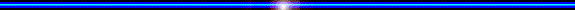 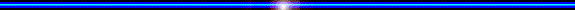 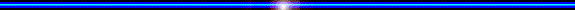 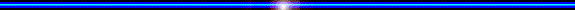 Chúc quý thầy cô và các em sức khỏe!
Xin chân thành cảm ơn!
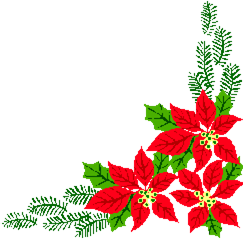 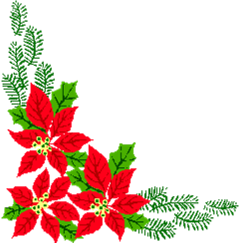